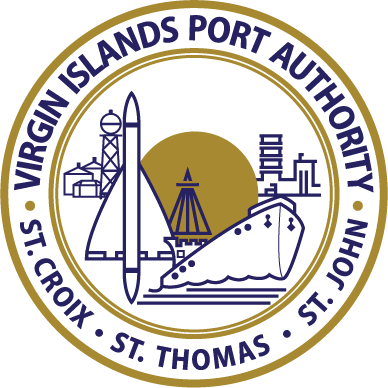 VIRGIN ISLANDSPORT AUTHORITY
An Overview of Our Plans & Projects Scheduled for Fiscal Year 2016 and Beyond

Presentation to the USVI Hotel & Tourism Association
Friday, November 20, 2015
The Virgin Island Port Authority An Overview
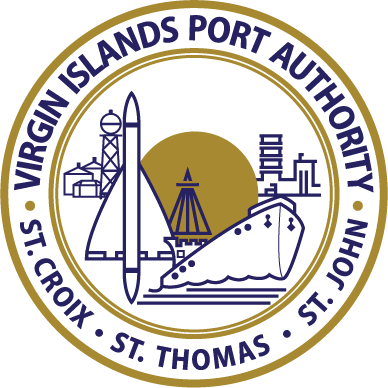 Most port authorities in the world manage either airports or seaports.
The Virgin Islands Port Authority is one of the few port authorities that manages both air and seaports.
2 Airports: We own and manage the Cyril E. King Airport on St. Thomas and the Henry E. Rohlsen Airport on St. Croix
14 Seaports: VIPA also owns and manages the majority of public seaports on St. Thomas, St. John and St. Croix, which includes cruise, cargo and ferry ports.
20 Nov 2015
2
The Virgin Island Port Authority An Overview
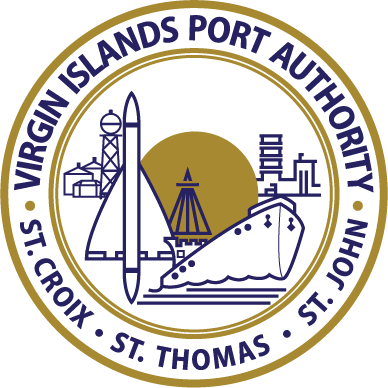 The VI Port Authority was created as a semi-autonomous, self-sustaining agency. We do not receive funds from the local government.
Funding sources:1. Revenue from fees charged to users of our facilities per our aviation and marine tariff.2. The financing of bonds approved by the VI Legislature.3. Federal grants, primarily from the Federal Aviation Administration (FAA) and limited to FAA-approved projects.4. The Passenger Facility Charge Program (PFC), which is also limited to FAA approved projects.
20 Nov 2015
3
The Virgin Island Port Authority Fiscal Year 2016 Budget
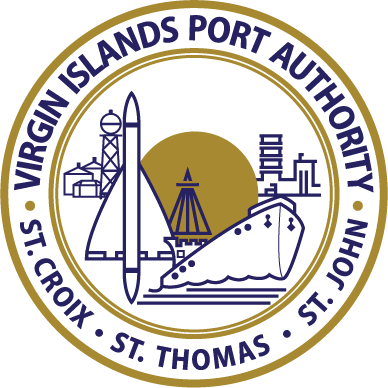 FY 2016 Budget Outlay

Operating Expenses:$43.5 million
Debt Service:$5.7 million
Capital Projects/Expenditures:$33.2 millionTotal: $82.4  Million
20 Nov 2015
4
The Virgin Island Port Authority Developing our Airports
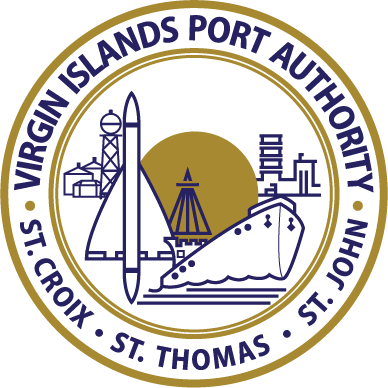 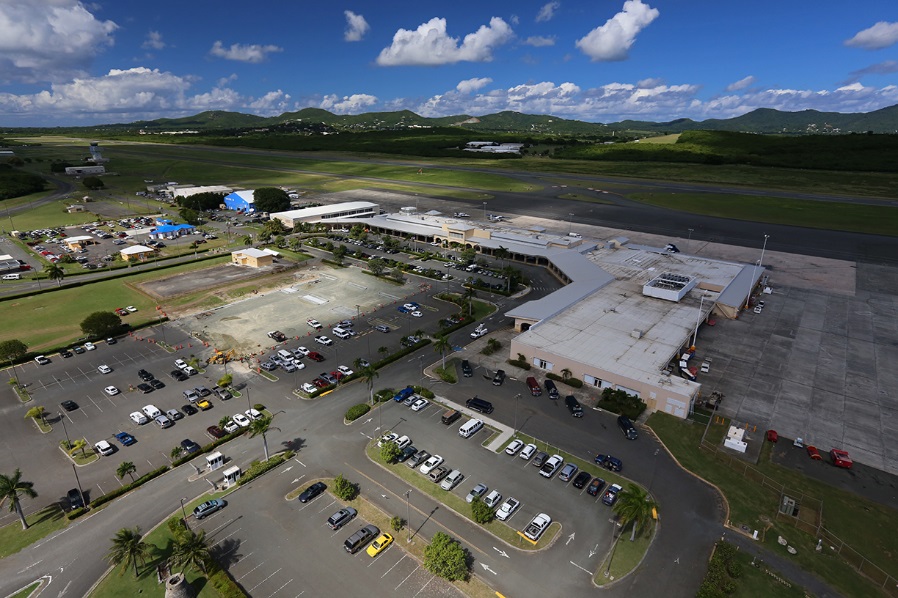 Henry E. Rohlsen Airport, St. Croix

New Aircraft Rescue and Fire Fighting Facility  ($6.8 mil grant received from FAA in 2015)
Terminal apron rehabilitation project completion
Generator containment slab
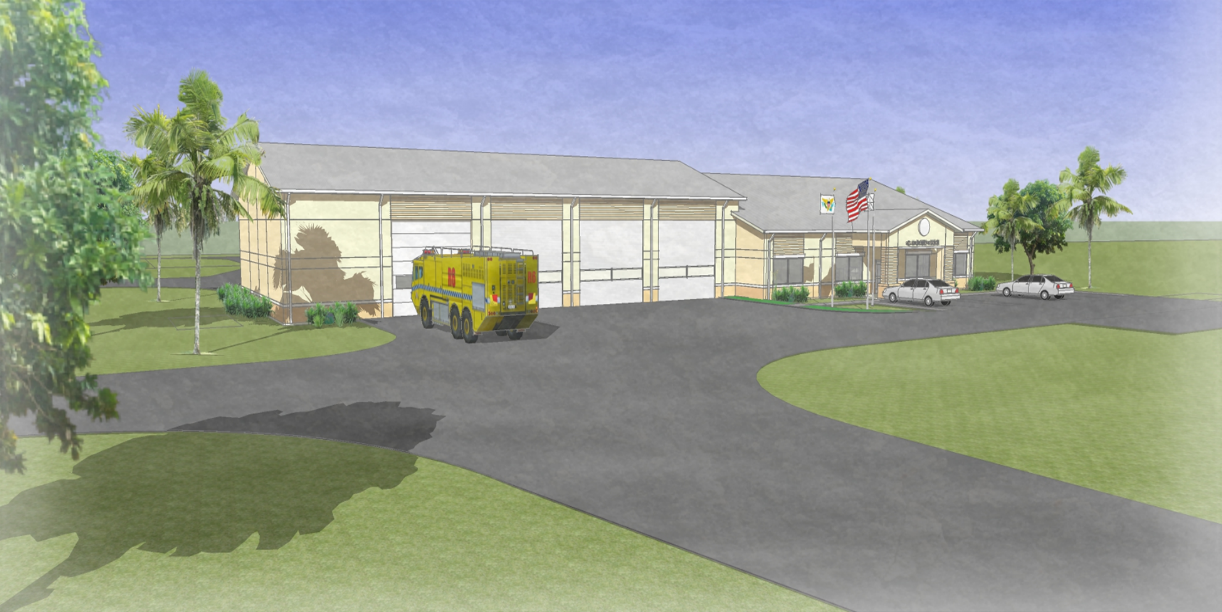 20 Nov 2015
5
The Virgin Island Port Authority Developing our Airports
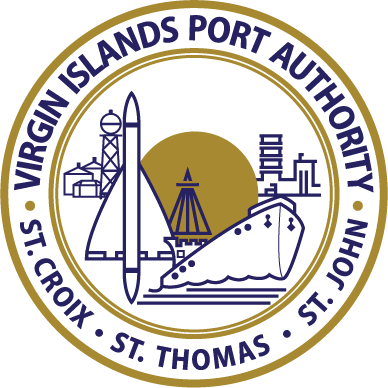 Cyril E. King Airport, St. Thomas

Installation of a public address system
Upgrade the terminal’s fire alarm & sprinkler system
Renovate terminal restrooms
Taxiway B Design Master Plan/ Edge Lighting
Construct a parking garage adjacent to the terminal
Upgrade generator electrical room
Pad mount switch – waste water treatment plant
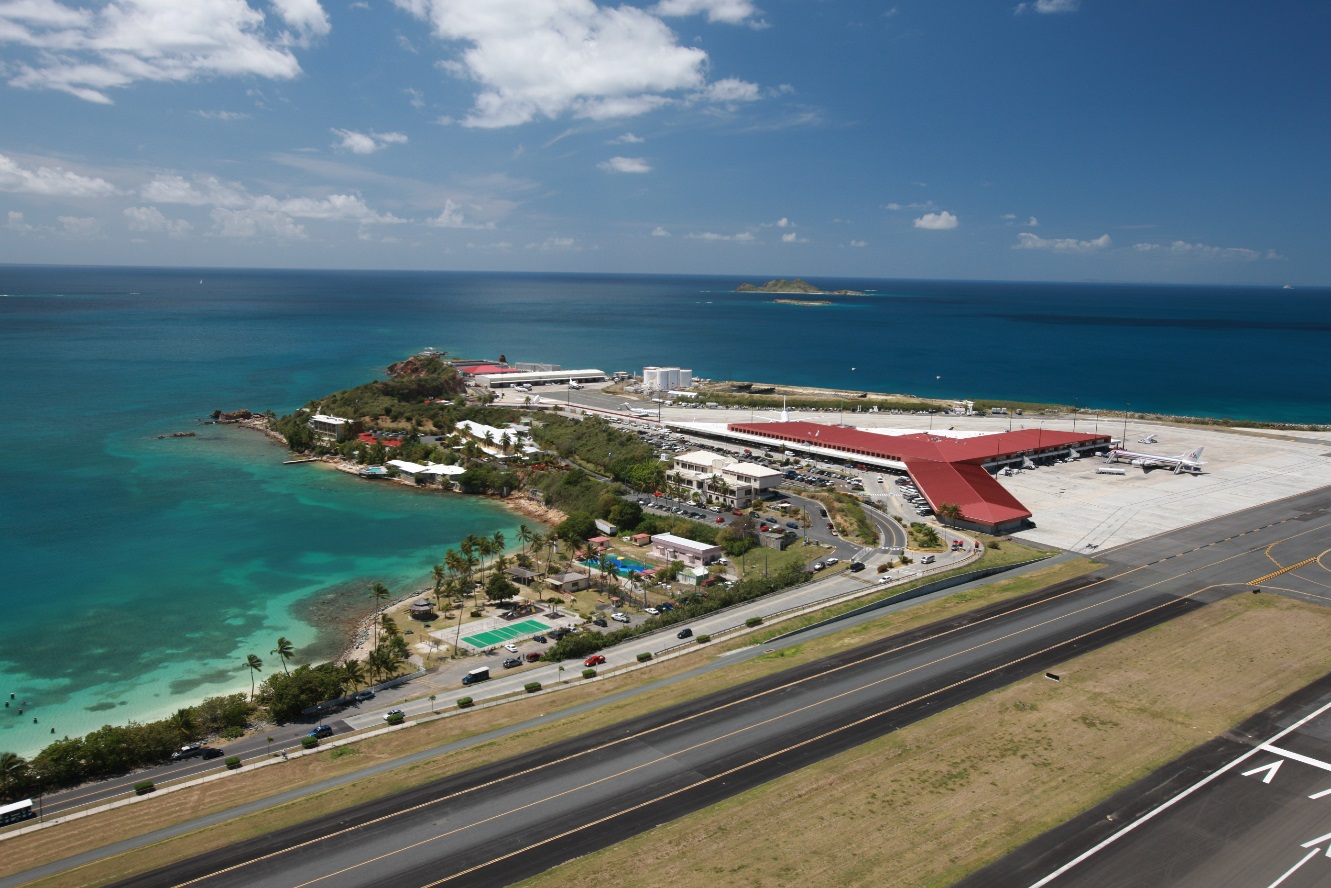 20 Nov 2015
6
The Virgin Island Port Authority Developing our Airports
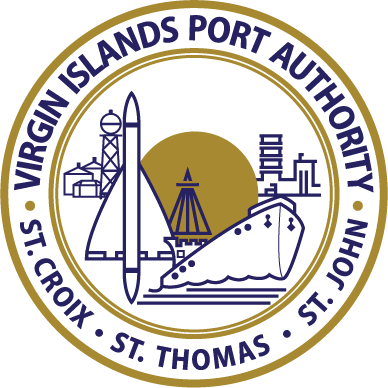 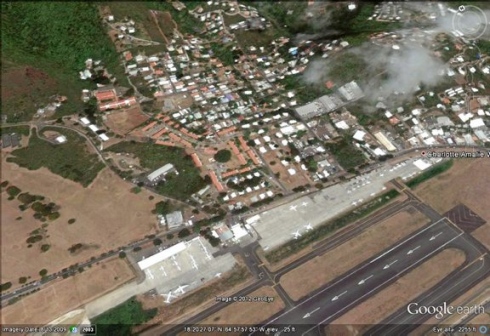 Cyril E. King Airport, St. Thomas

Demolition of derelict units at Bournefield, a residential property owned by VIPA located adjacent to the King Airport
Relocate VIPA’s maintenance building located on airport property to vacant land in Bournefield so that we can expand the general aviation area for private jet parking.
20 Nov 2015
7
The Virgin Island Port Authority Developing our Seaports
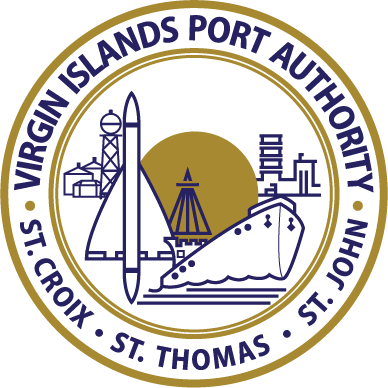 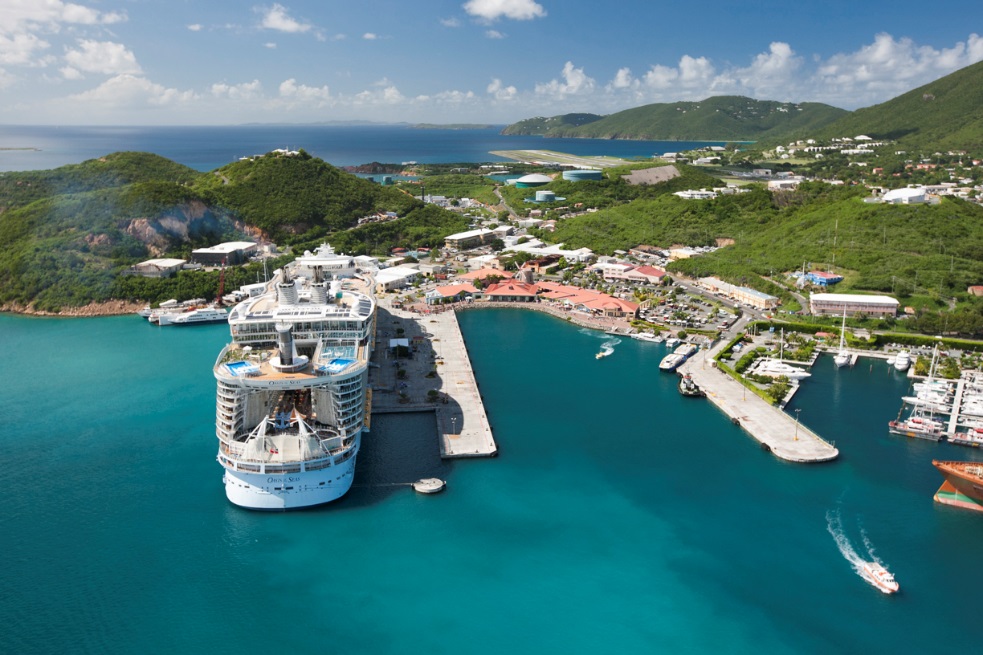 Crown Bay, St. Thomas

Dock expansion – filling in notch at the end of the cruise ship pier
Crown Bay Center parking lot resurfacing
Maintenance dredging
Cargo area bulkhead and fendering repairs
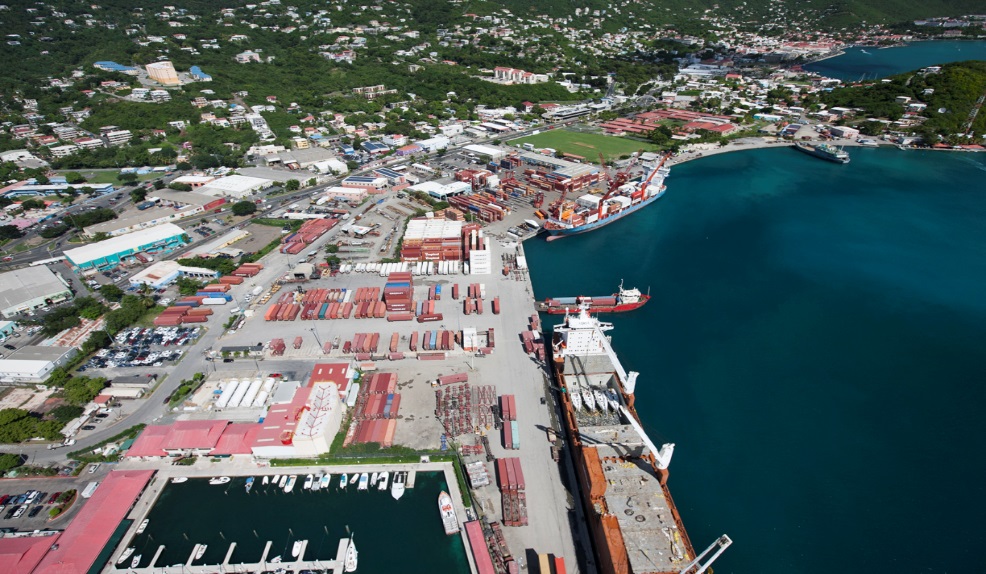 20 Nov 2015
8
The Virgin Island Port Authority Developing our Seaports
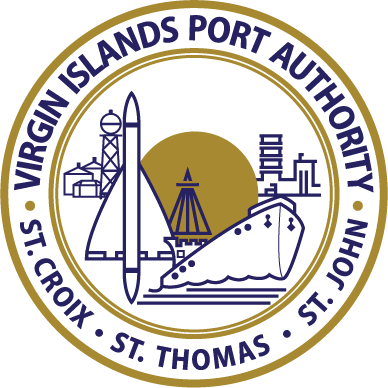 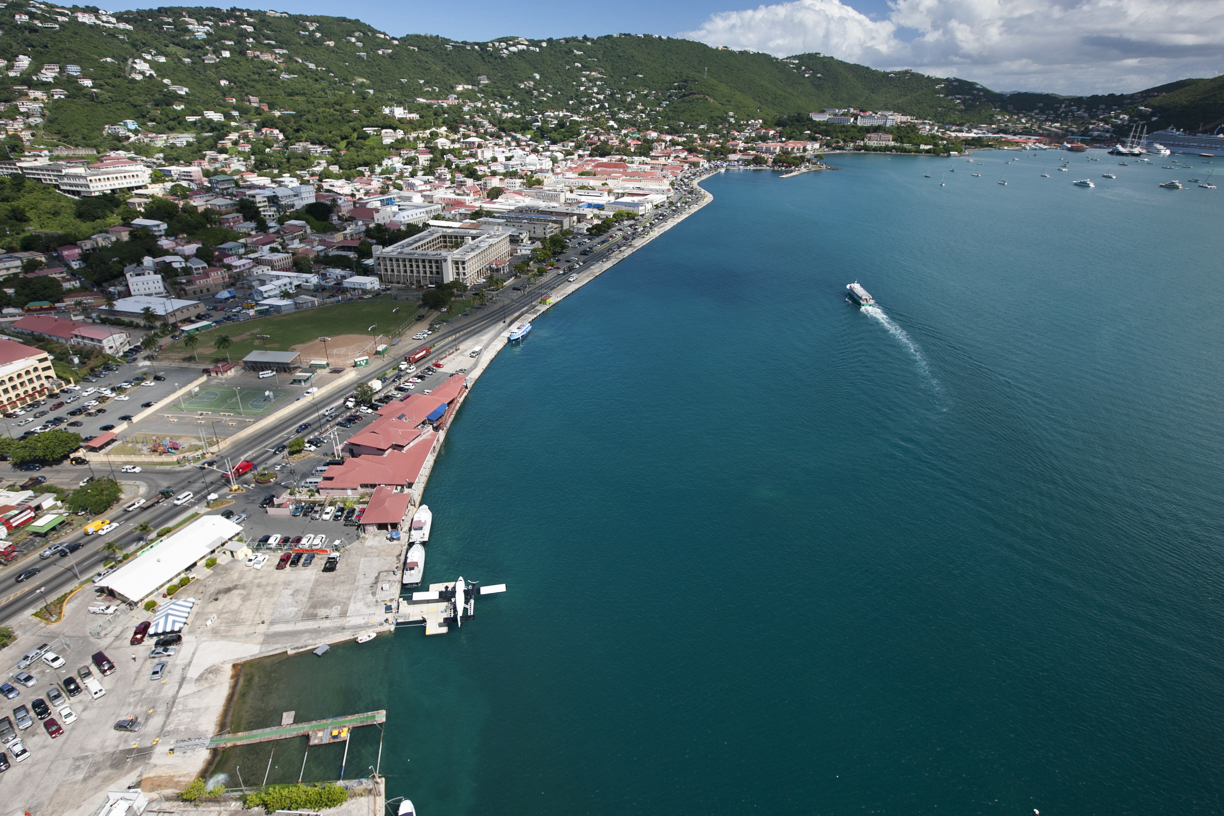 E. Blyden Terminal/Waterfront

Installation of an elevator to bring the facility into compliance with the Americans with Disabilities Act
Upgrades to the fendering system
20 Nov 2015
9
The Virgin Island Port Authority Developing our Seaports
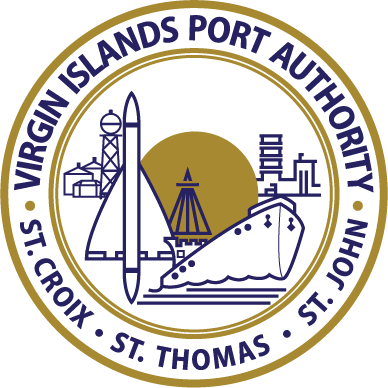 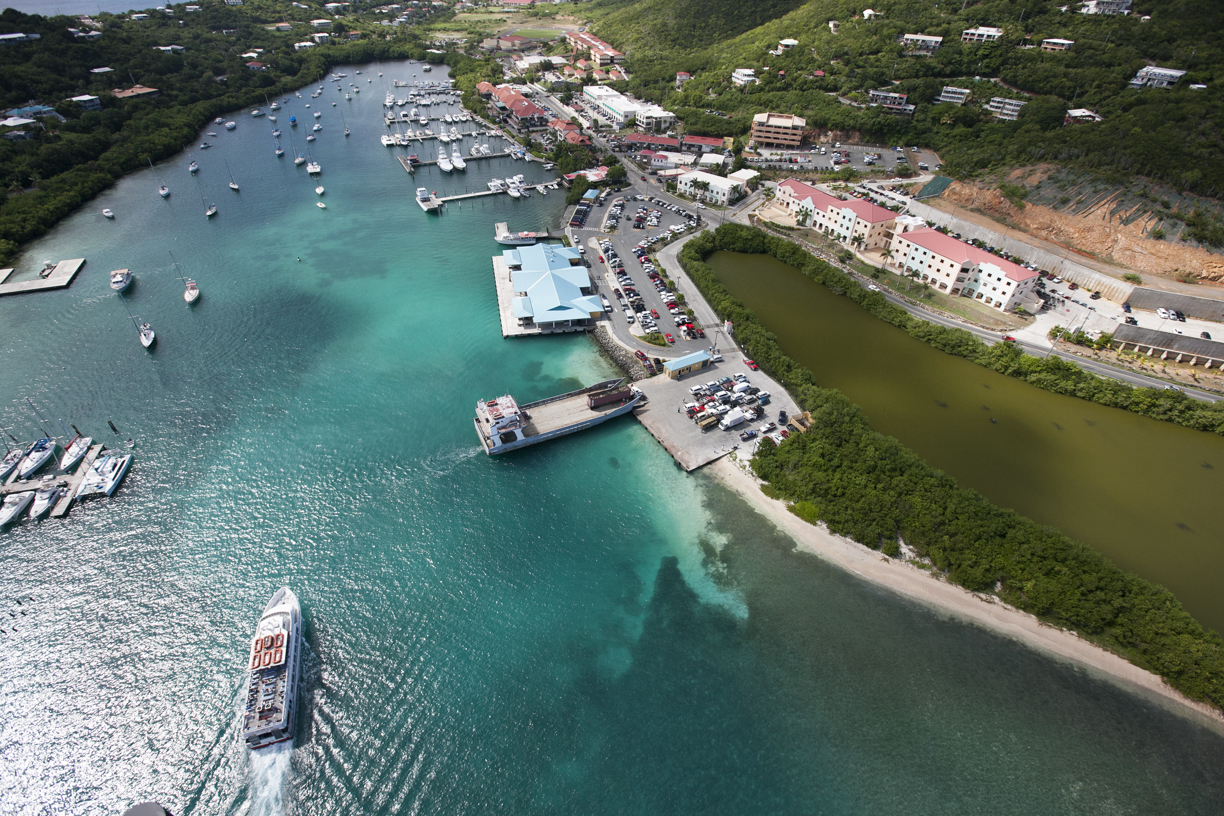 Urman V. Fredericks Marine Terminal, Red Hook

Design to construct a double level parking lot
Design to construct a US Customs & Border Patrol building to reduce travel time between the USVI and foreign ports.
20 Nov 2015
10
The Virgin Island Port Authority Developing our Seaports
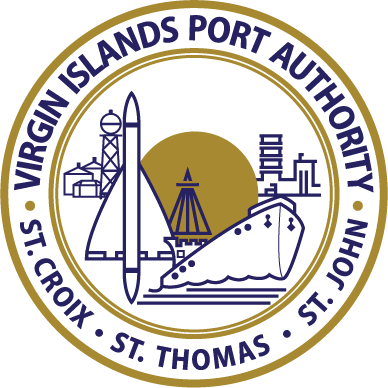 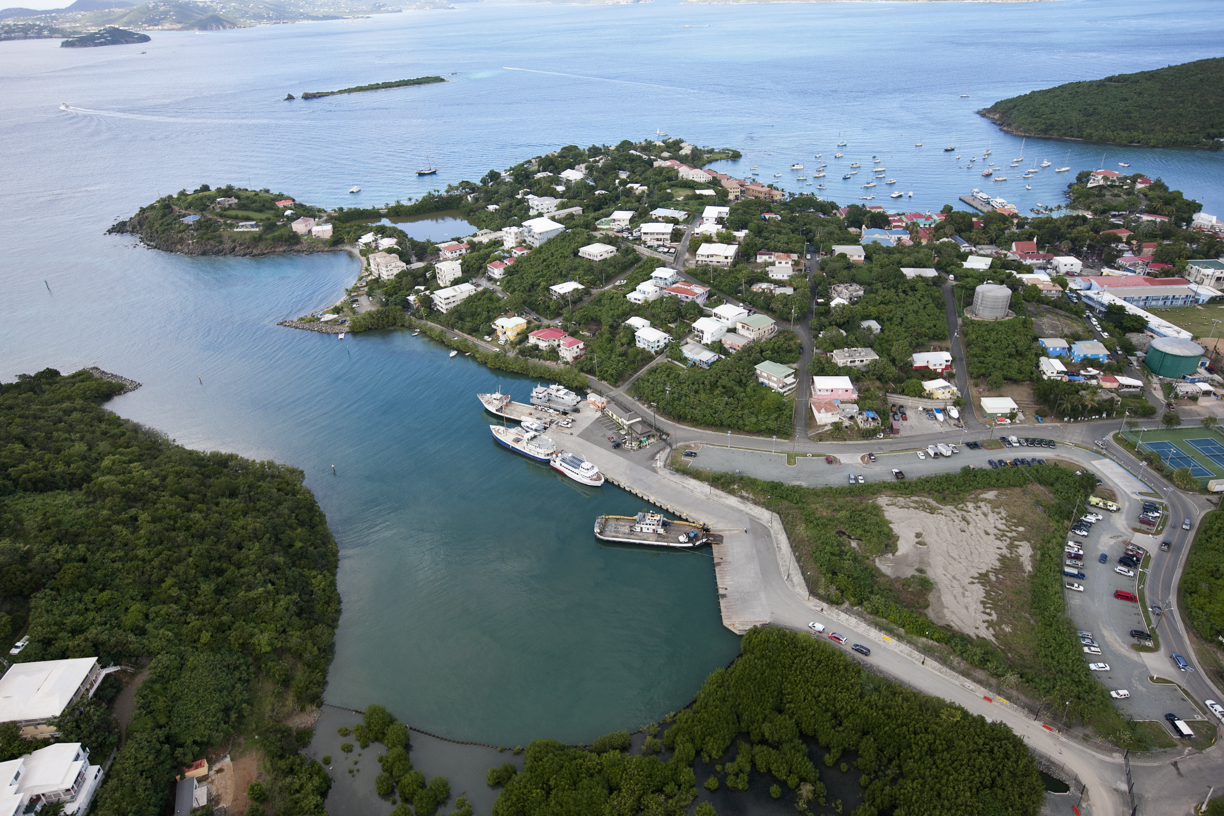 St. John Seaports

Upgrade the parking lot and install a paid parking system at the Theovald Moorehead Marine Facility, Enighed Pond
Construction of a cargo apron at the Moorehead Marine Facility
Install paid parking system at the Victor Sewer Marine Facility in Cruz Bay (The Creek)
20 Nov 2015
11
The Virgin Island Port Authority Developing our Seaports
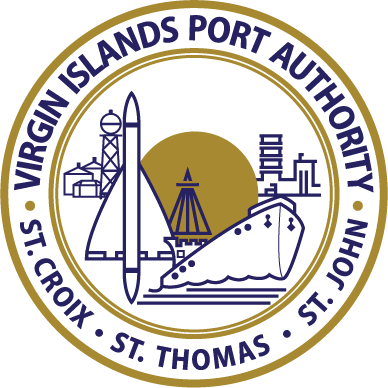 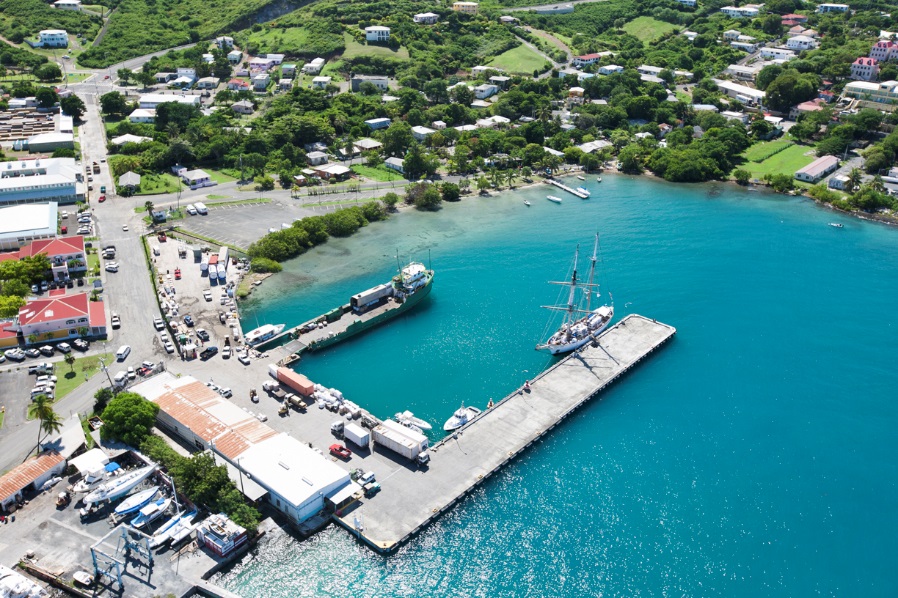 Gallows Bay, Christiansted

Pavement resurfacing and shoreline revetment
Schooner Bay Channel dredging (design only)
Major renovation of the dual-purpose arrival facility.
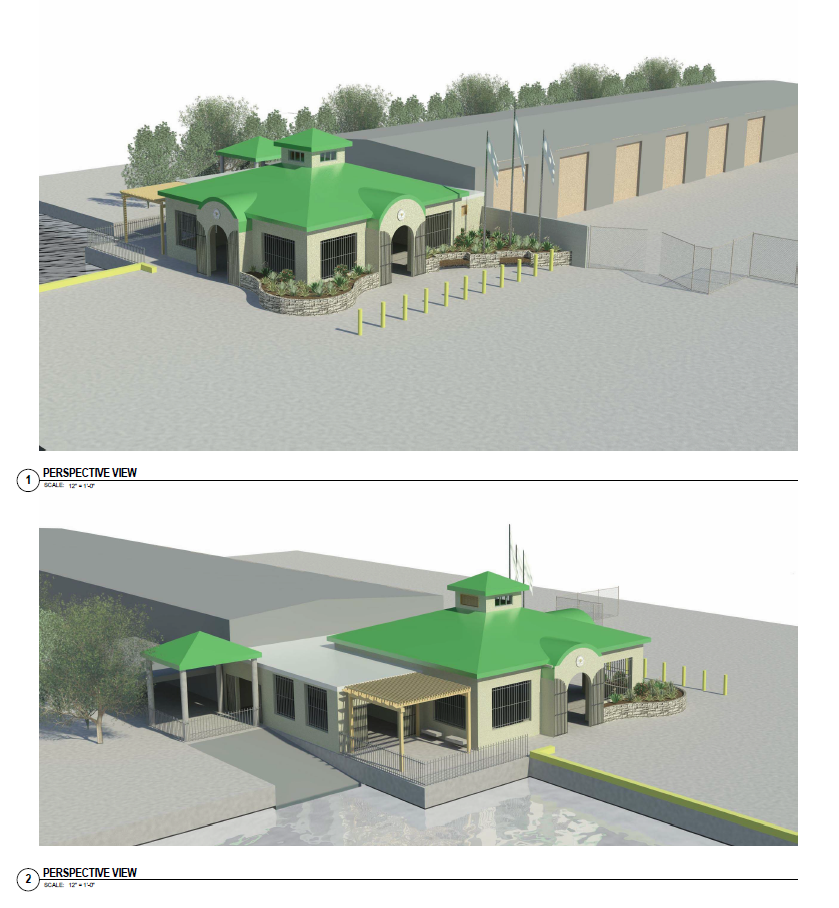 20 Nov 2015
12
The Virgin Island Port Authority Developing our Seaports
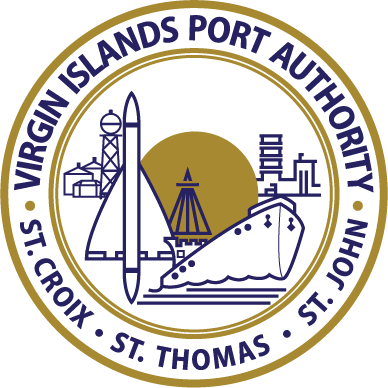 Wilfred Allick Port & Transshipment Center, St. Croix

Installation of 100-ton bollard on the south pier
Pavement resurfacing
Installation of a new perimeter security fence
Upgrade lighting system
Structural repairs to the pier
Fire protection system (design only)
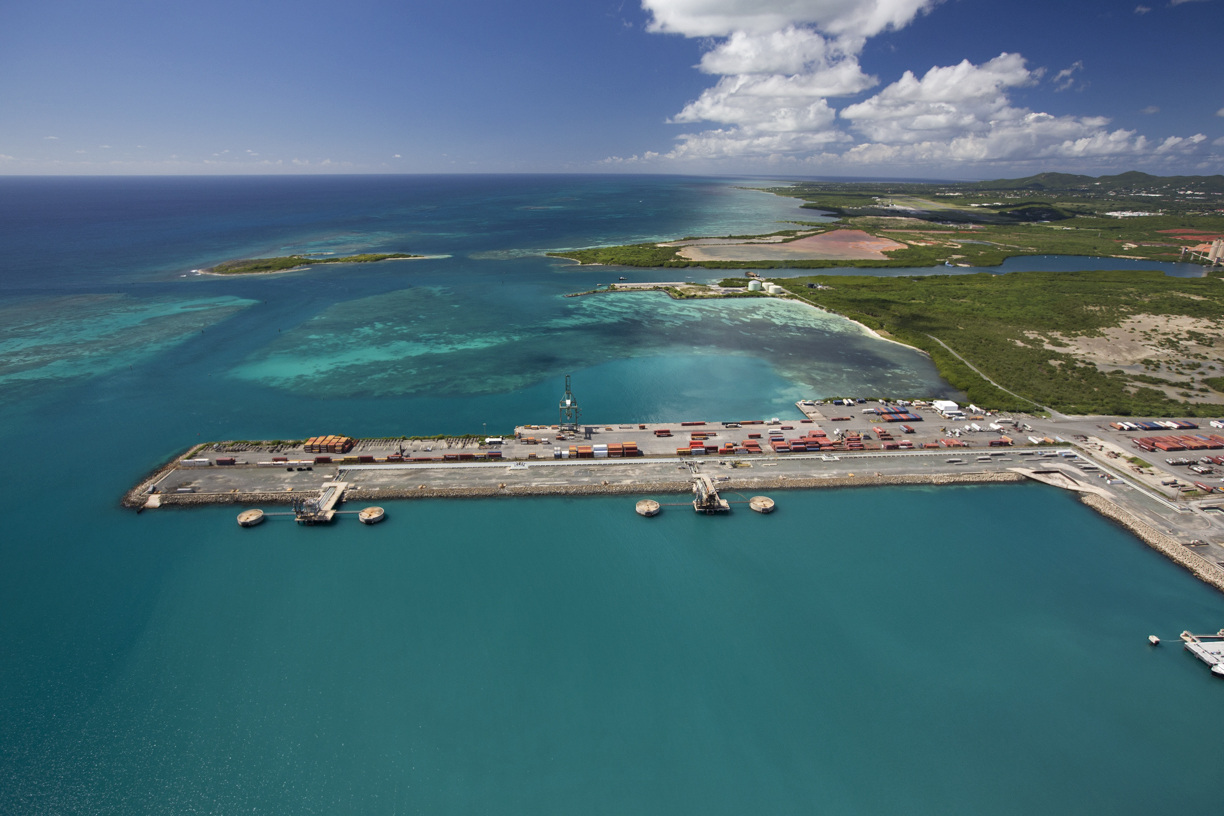 20 Nov 2015
13
The Virgin Island Port Authority Developing our Seaports
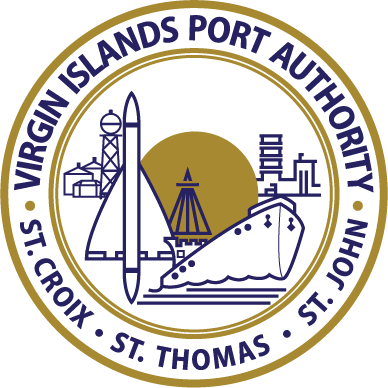 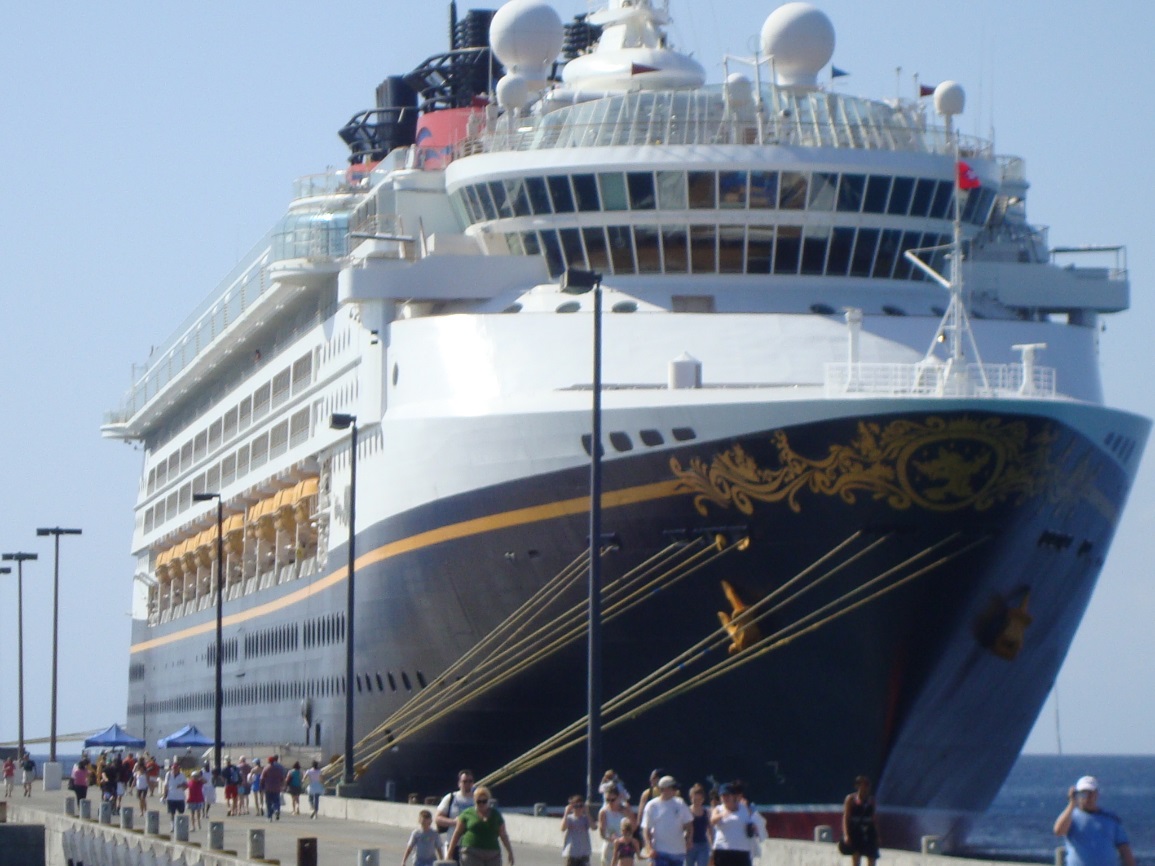 Ann E. Abramson Marine Facility, Frederiksted, St. Croix

Catwalk and bollard replacement (design only)
Upgrade pier lighting system
South Tender Landing replacement
20 Nov 2015
14
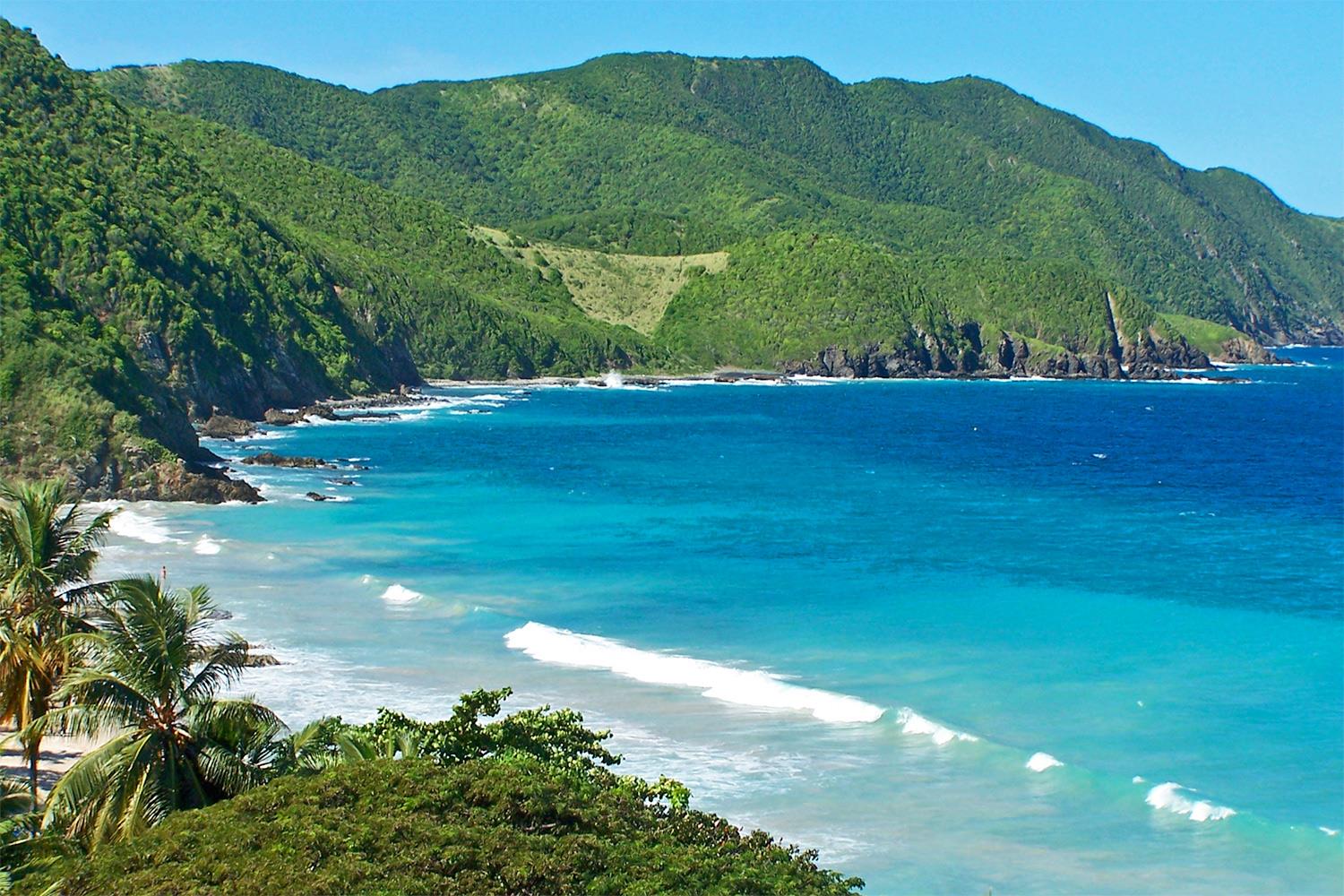 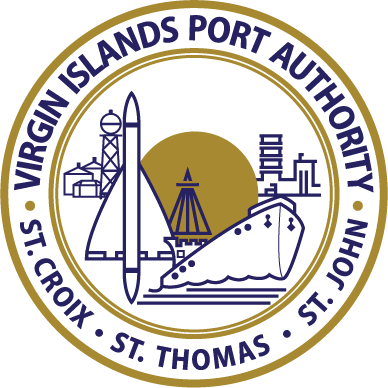 Connecting our Islands to the World
Gateways to the USVI Economy
www.viport.com
20 Nov 2015
15